PLANIFICACIÓN  CLASES VIRTUALESOrientación SEMANA N°26FECHA : 21 al 25 de septiembre
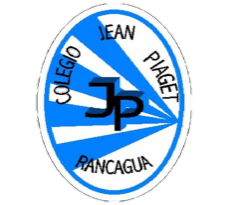 Colegio Jean Piaget
Mi escuela, un lugar para aprender y crecer en un ambiente saludable
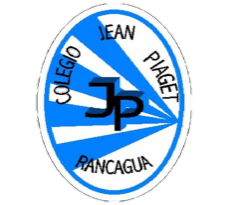 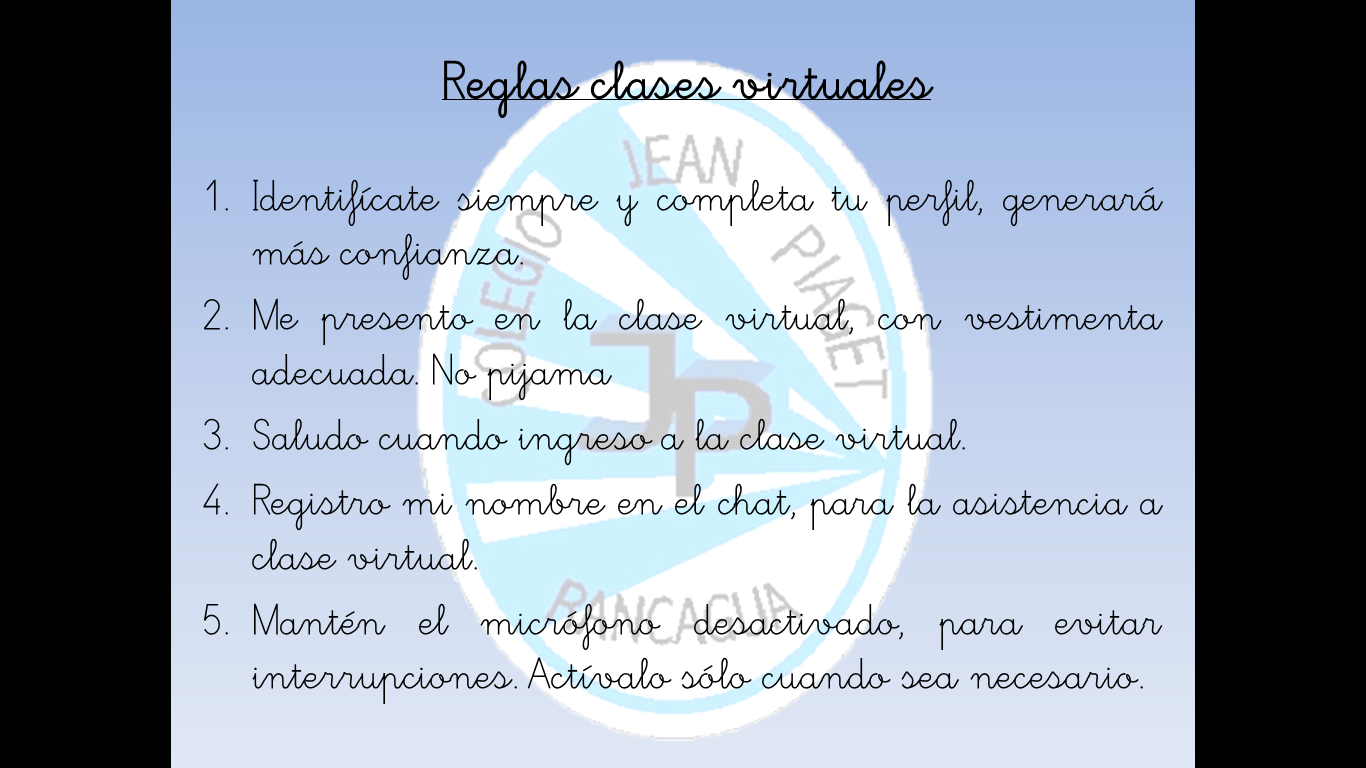 Importante:
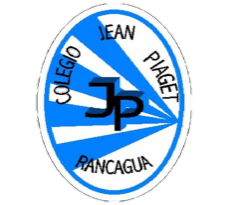 Sugerencia para usar en sus presentaciones
*optativo
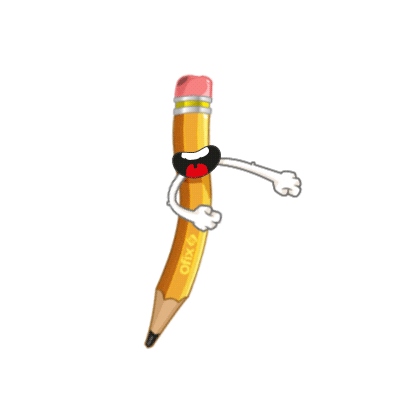 Cuándo esté la animación de un lápiz, significa que debes escribir en tu cuaderno
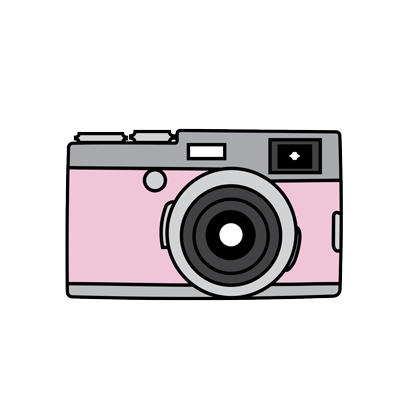 Cuándo esté esta animación de una cámara fotográfica, significa que debes mandar reporte sólo de esa actividad (una foto de la actividad)
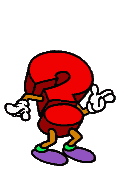 Cuándo esté esta animación de un signo de pregunta, significa que debes pensar y analizar, sin escribir en tu cuaderno. Responder de forma oral.
Conocimientos  Previos
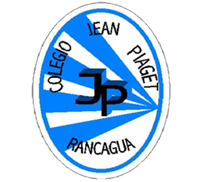 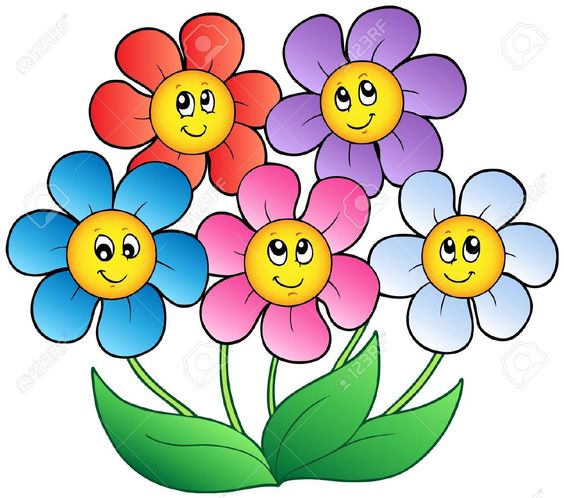 Observa el siguiente video

https://www.youtube.com/watch?v=74gywmFvDI4
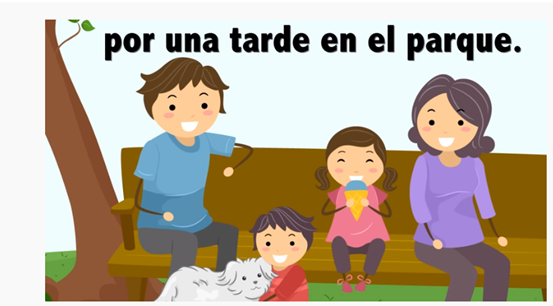 ¿Qué Observas?
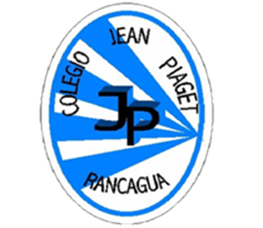 Tv mientras cenas.
Video juegos.
Familia
Redes sociales.
Tarde de películas.
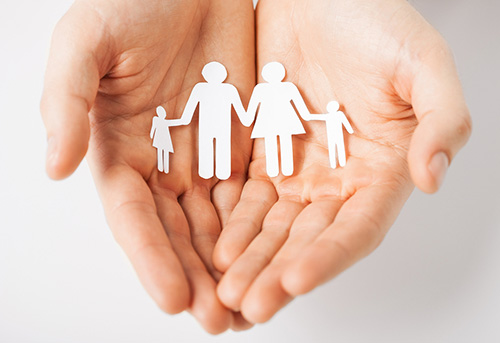 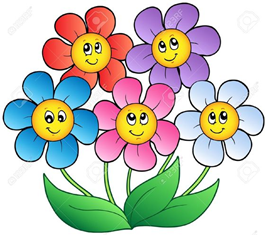 Inicio
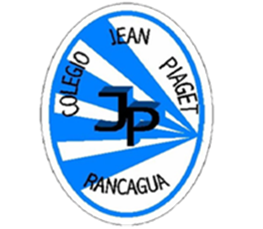 ¿Qué son las actividades recreativas en familia?
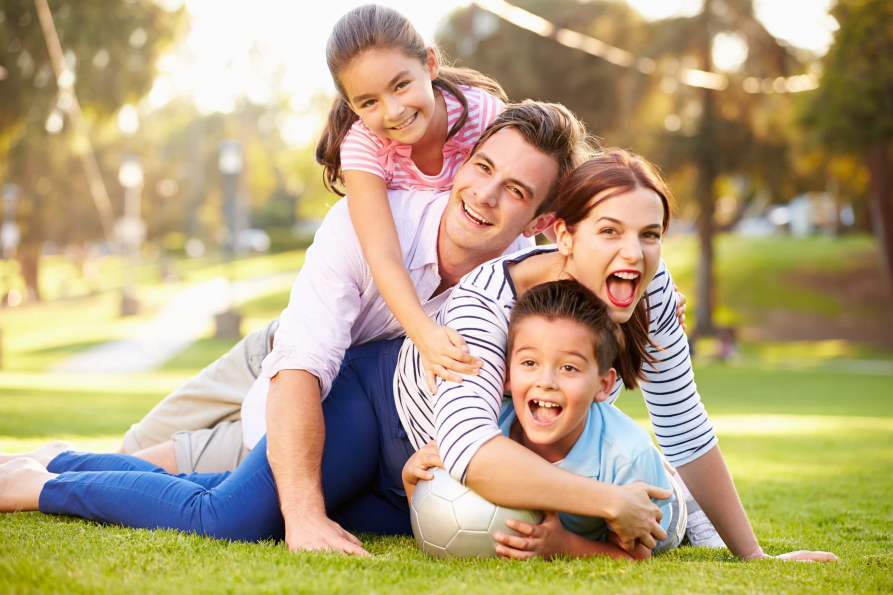 El tiempo en familia es lo más valioso que le podemos dar a nuestros hijos.
 El tiempo libre puede ser muy productivo, la clave está en:  Organizar actividades en familia para aprovecharlo. Lo cierto es que hay muchas actividades que podemos realizar ...
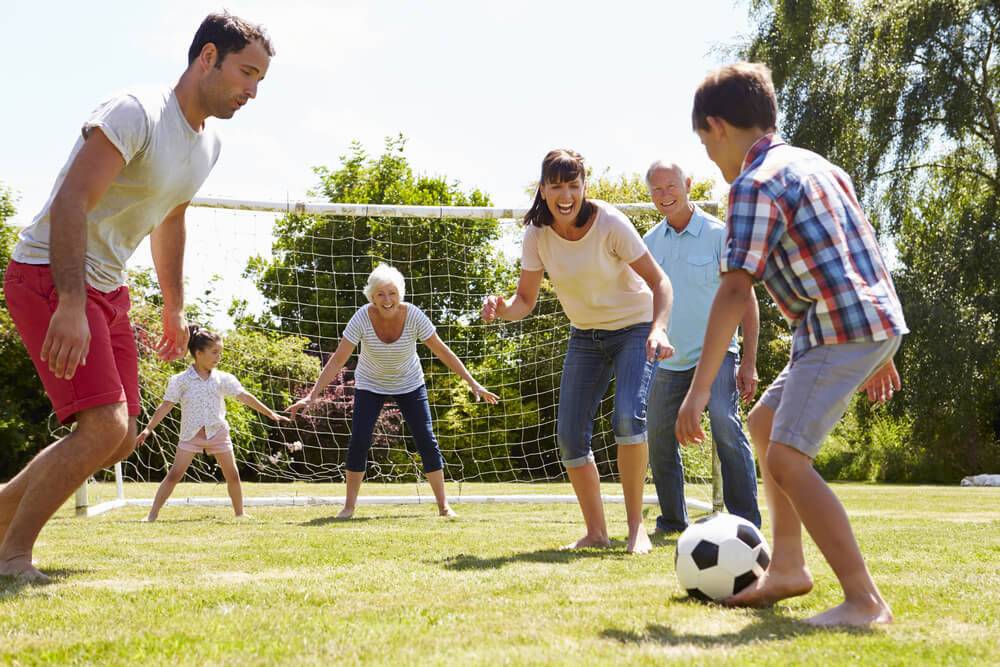 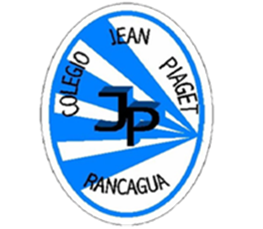 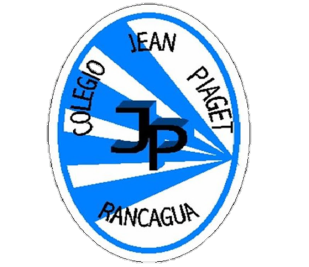 Desarrollo de la clase
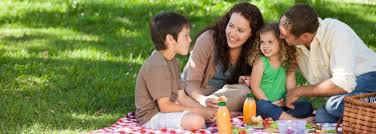 1.- Observa las siguientes imágenes
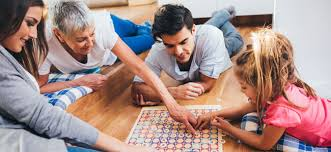 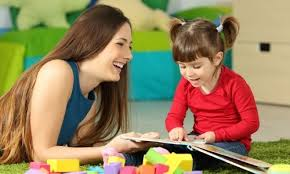 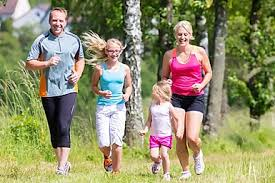 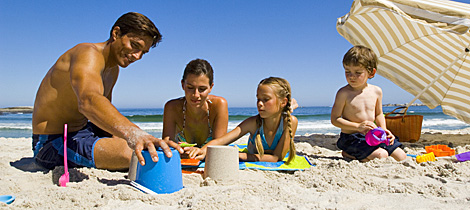 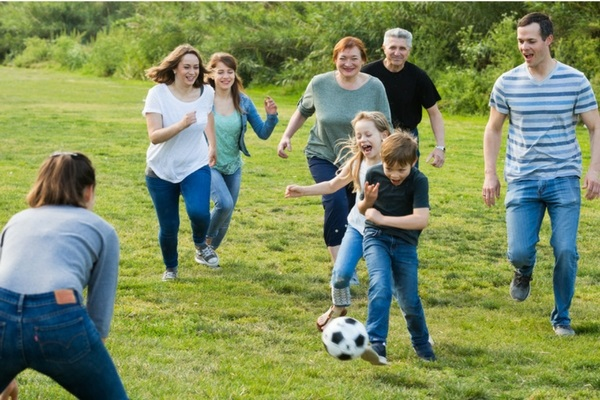 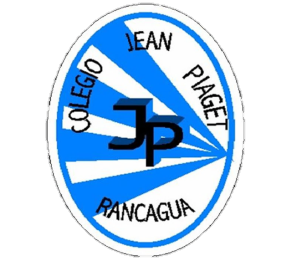 TICKET DE SALIDA
ORIENTACIÓN
SEMANA 26
CIERRE
Nombre: _______________________________________
1.-  ¿Porqué es tan importante para las personas recrearse?
2.- ¿De qué manera puedo recrearme hoy en mi hogar?
3.- crea una salida recreativa en familia.
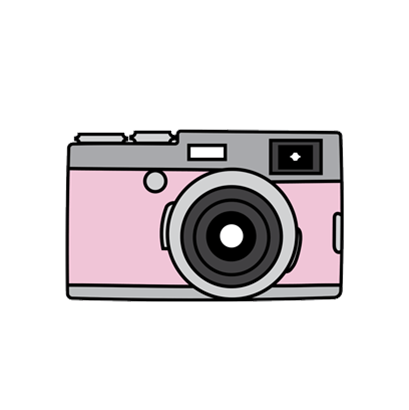 Enviar fotografía de este ticket de salida al: 
Correo: de profesora jefe